MD/MPH Info Session
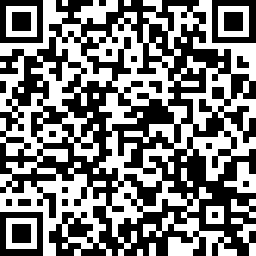 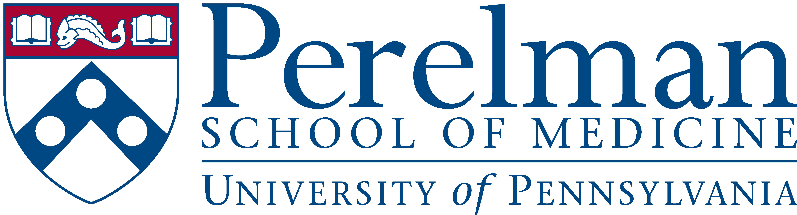 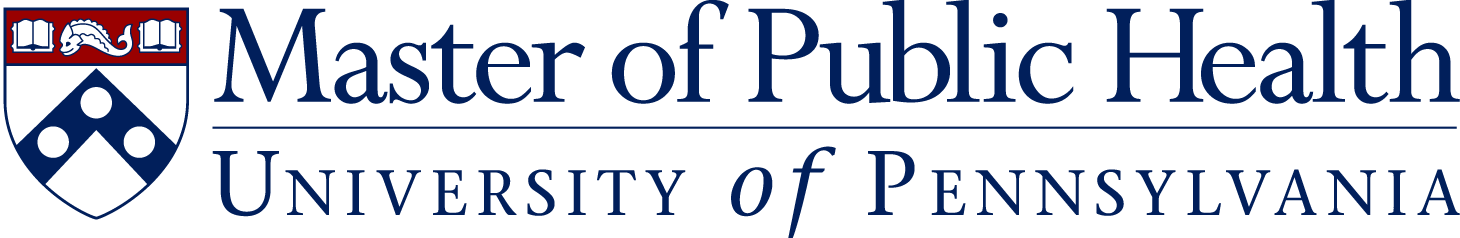 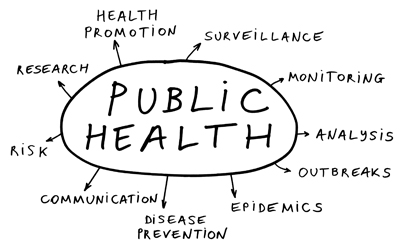 Public Health goes beyond healthcare…
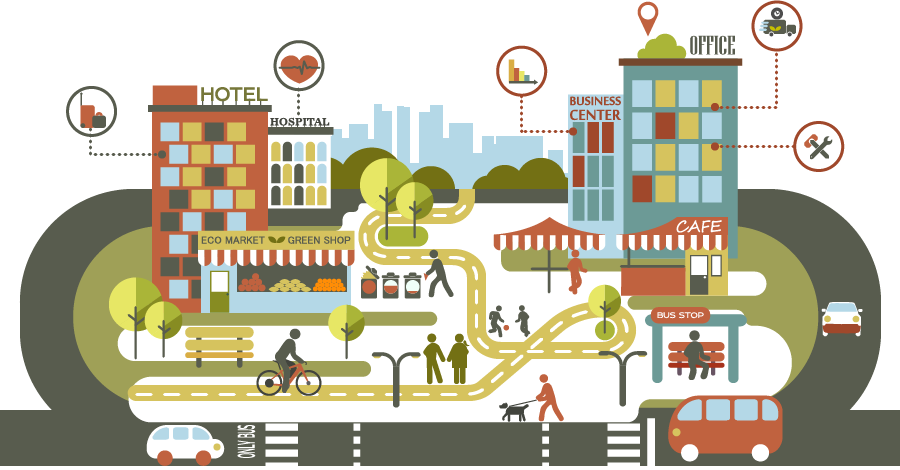 [Speaker Notes: Education, safe environments, housing, transportation, economic development, access to healthy foods — these are the major social determinants of health, comprising the conditions in which people are born, live, work, and age]
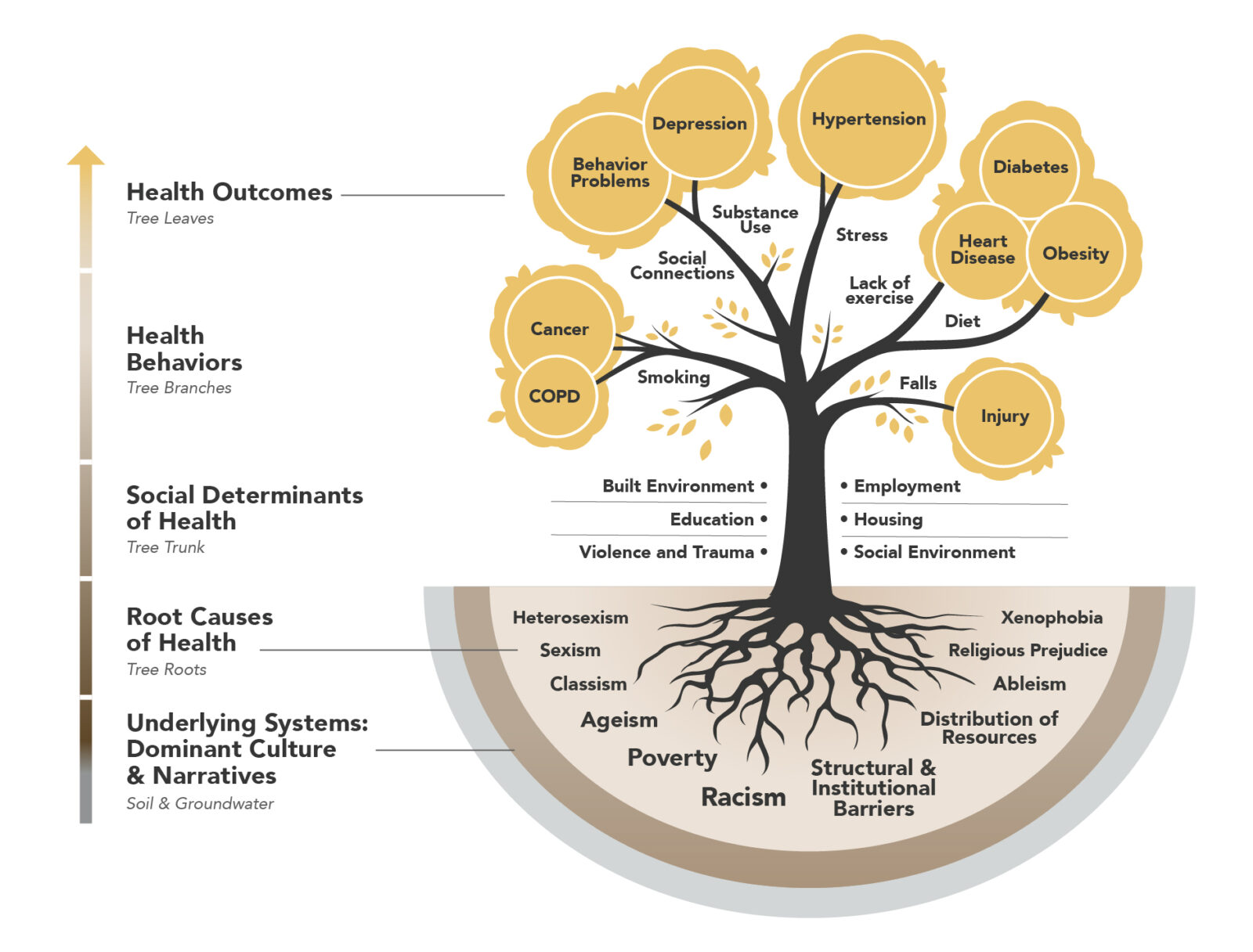 Pioneer Valley Planning Commission
[Speaker Notes: Education, safe environments, housing, transportation, economic development, access to healthy foods — these are the major social determinants of health, comprising the conditions in which people are born, live, work, and age]
Where do you fit in as a clinician?
Why do an MD/MPH at Penn?
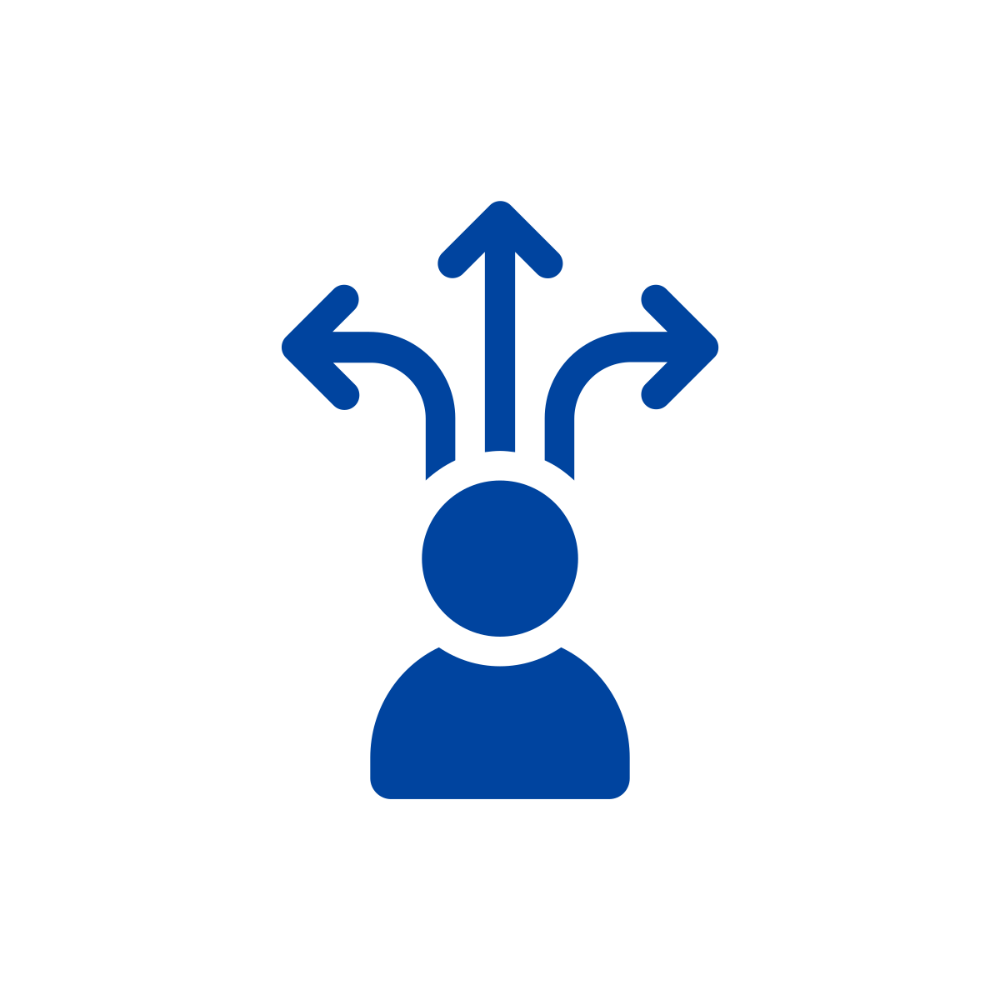 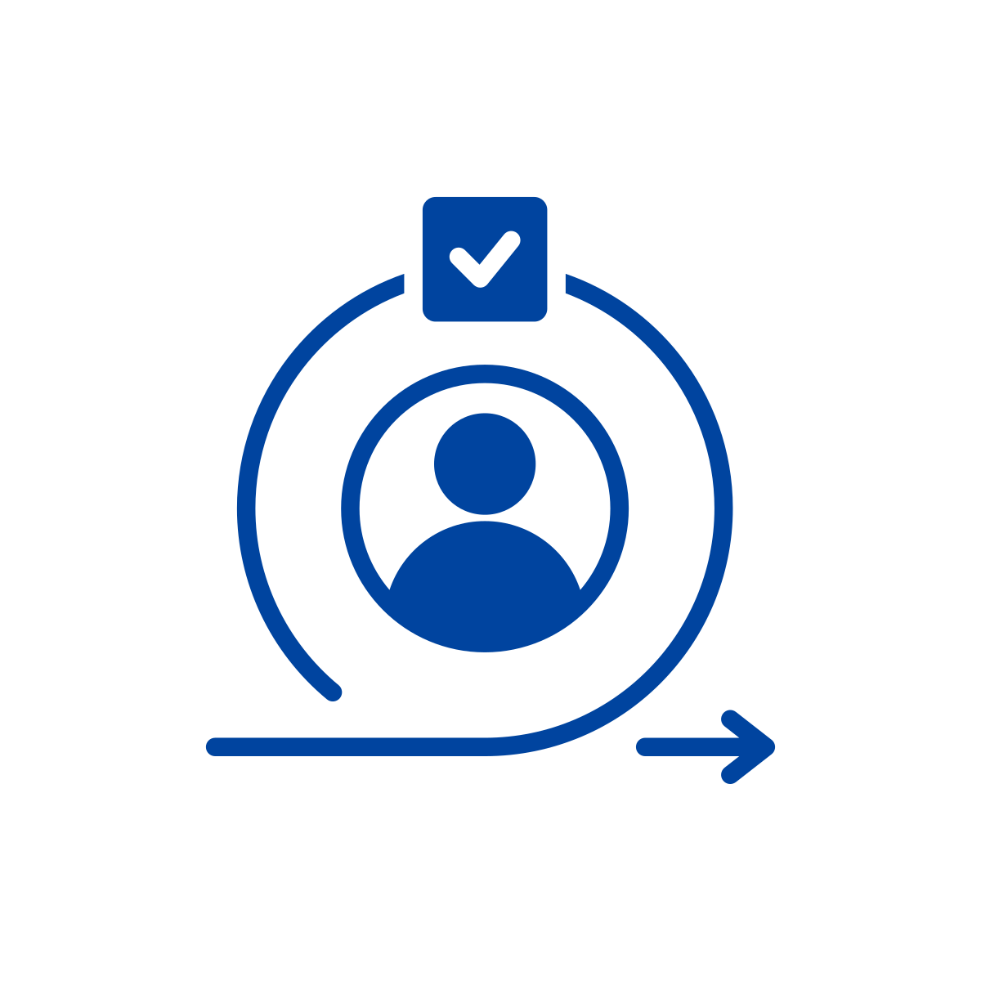 [Speaker Notes: Continuity
Flexibility/choice in program (choose your own electives, FW, capstone)]
Why Penn?
Interprofessional Education
MPH
MD/MPH
MSW/MPH
DMD/MPH
PhD/MPH
MSN/MPH
MBE/MPH
JD/MPH
MS/MPH
MPA/MPH
VMD/MPH
MES/MPH
MSSP/MPH
ML/MPH
MD/MPH Students + Residency
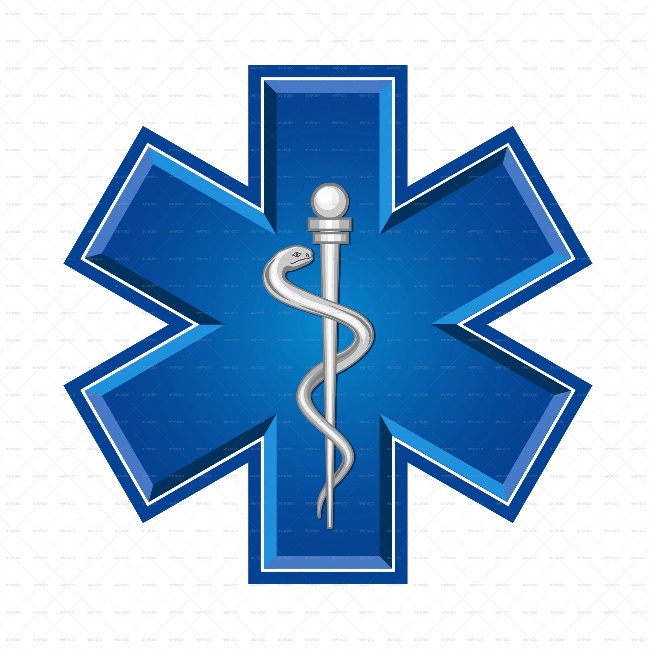 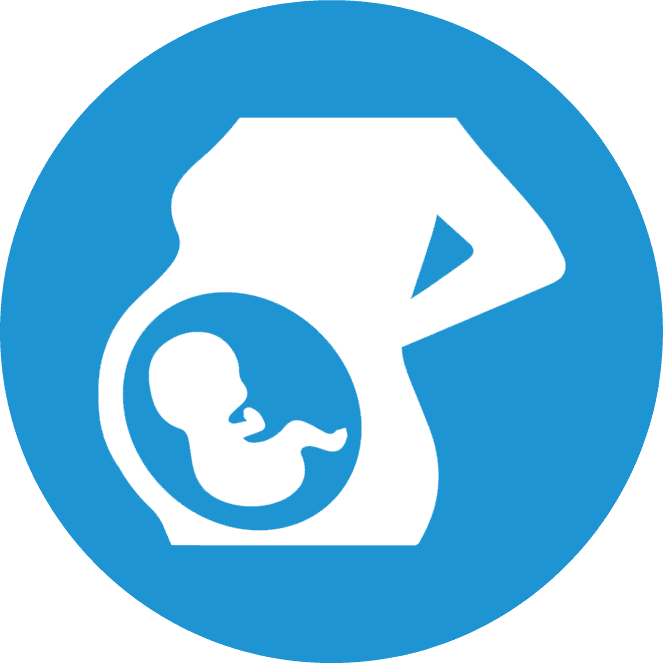 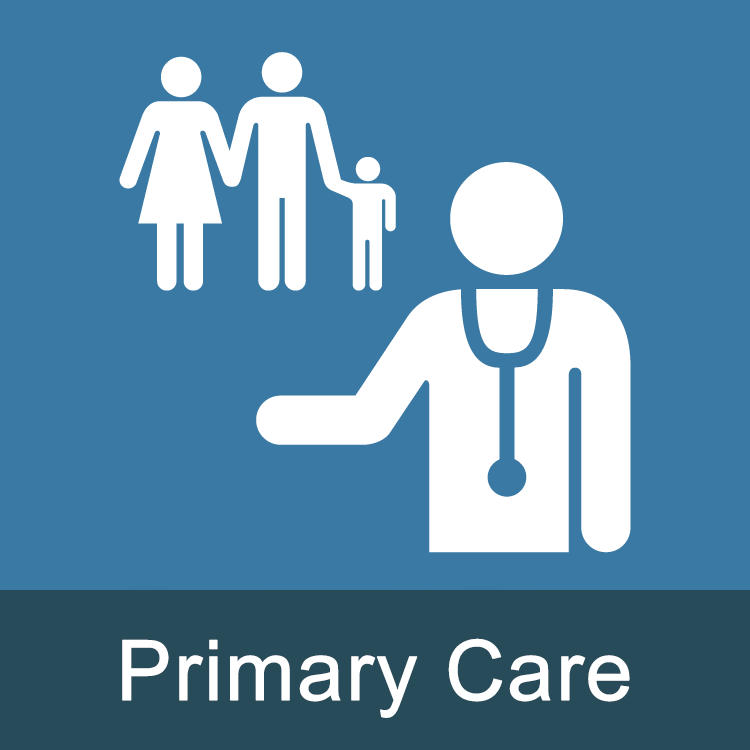 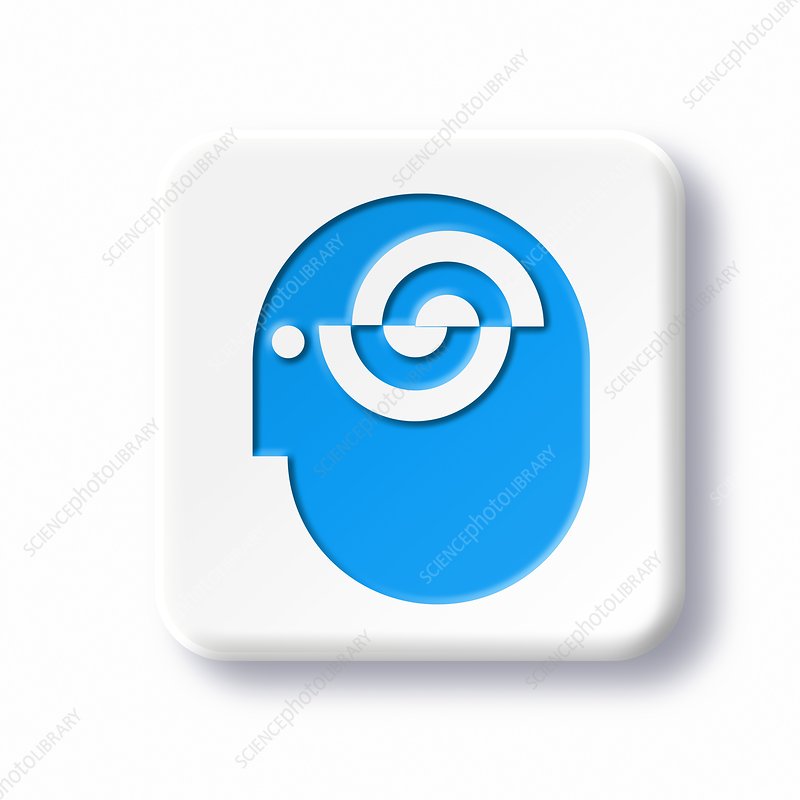 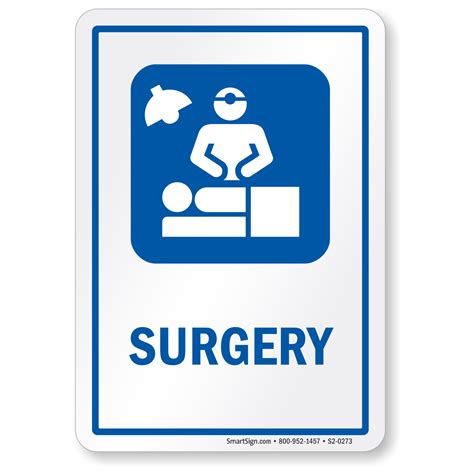 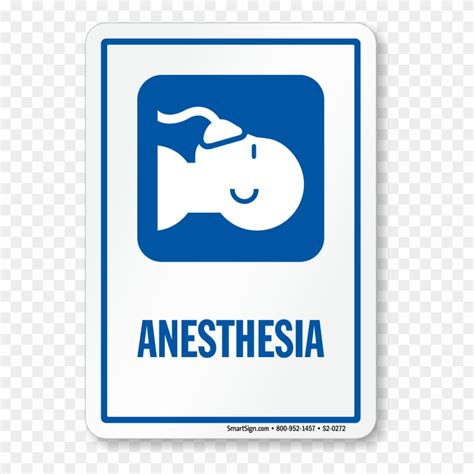 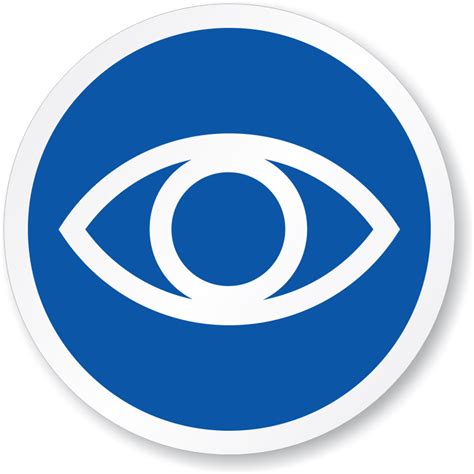 MD/MPH Program at Penn
REQUIRED COURSES:
6 CU of required core course units
2 CU of capstone seminar 
6 CU of electives 
BUT, we transfer in at least* two credits from MD 
curriculum
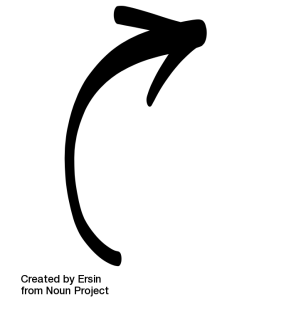 In the end… TOTAL of 12 CU [max]
Also need 125 hours of (non-clinical) fieldwork!
What does this look like?
MS1 fall: Could take 1 MPH course (1 of 3 “frees” – Additional Course Policy)
MS1 spring: Could take 1 MPH course (1 of 3 frees)
Summer 1: Could to an immersion experience or a course (1 of 3 frees)
MS2 fall: Could take 1 MPH course (1 of 3 frees)
MS2 spring  MS3 spring: Clerkships
MS3 spring: Official MPH application/matriculation

MS4: Year out for full-time MPH courses and research
MS5: ½ year to complete MD work & apply for residency (fall)
         ½ year to complete MPH (spring)
Fieldwork Projects
Serving as a near-peer mentor for Teens Make Health Happen program through HealthCorps to identify a pressing health issue impacting their school and design an intervention.
Working with the Climate Committee of the Group for the Advancement of Psychiatry to study child anxiety about climate change (ultimately writing a children’s book).
Providing community resources and assessing the Family Connects Program at CHOP.
Supporting the Mental Health Unit of the District Attorney's Office (DAO)
Conducted a health needs and assets assessment in the community of San Cristóbal, Galápagos, through the Galápagos Education and Research Alliance (GERA).
Capstone Projects
Investigating perspectives and emotions on climate change among children and adolescents in San Cristóbal, Galápagos 	
Visual representation of early-stage Lyme disease across skin tones in medical resources: Are we hitting the target?
“To a reasonable degree of medical certainty”: Use of medico-legal authority in involuntary civil commitment
Evaluating the sustainment of a community health worker-delivered intervention integrating asthma care in West Philadelphia schools 	
Assessing the Landscape of Rehabilitation Services in Botswana
The Historic Relationship between Brownfields and Public Housing Sites in Philadelphia from 1928-2010
Driver licensure and motor vehicle crash rates among adolescents with mood disorders
How to pay for your MD-MPH?
Scholarship funds are available from the MPH Program
Penn MPH program is “per CU” (not “flat rate”)
MPH program offers scholarships up to 9 CU – i.e. 75% of tuition! **does not include fees
Can you get the other 3 CU covered? 
Could use three “frees” from med school tuition years under the PSOM Additional Course Policy
Single application for program & scholarship
Application due during winter of MS3
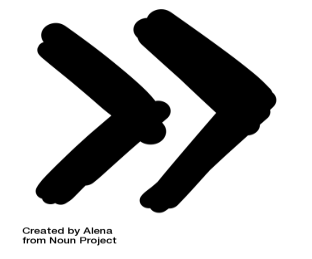 Which one to choose?
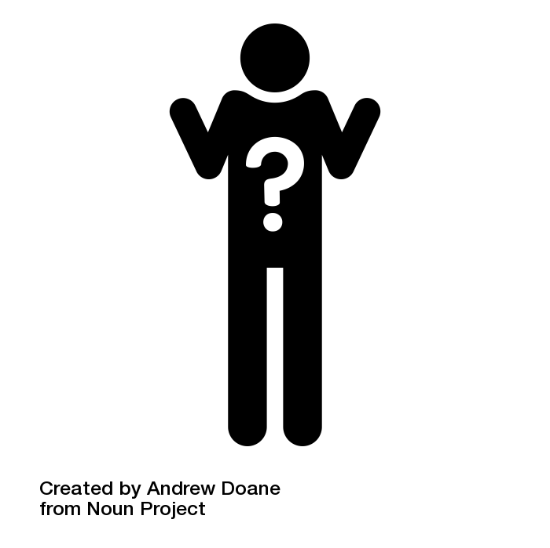 Dual 
Degree
Certificate in PH Medicine
Certificate in Public Health Medicine
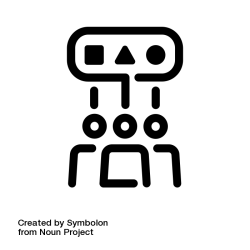 Public health immersion experience

     Two formal courses in public health at Penn

    Scholarly pursuit project must be public health focused
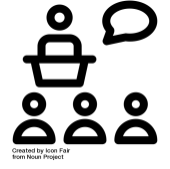 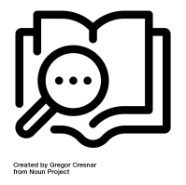 Dr. Mario DeMarco (Mario.DeMarco@pennmedicine.upenn.edu)
How to get started with courses?
This fall PUBH prefix course is popular with medical students:
PUBH 5190 – Issues in Global Health**
Taught by Carol McLaughlin, MD MPH
Tuesdays 5:15 – 8:15 pm

Other available Fall courses include:
PUBH 5040 (Theories and Frameworks) – Tuesday 5:15 pm
PUBH 5050 (Policy and Administration) – Thursday 5:15 pm
PUBH 5250 (Health & Human Rights) – Monday 5:15 pm

Course Registration Form: https://hosting.med.upenn.edu/forms/mdprogram/view.php?id=30974
Hillary Nelson, PhD MPH
hnelson@pennmedicine.upenn.edu
Moriah Hall, MPH
moriahh@pennmedicine.upenn.edu
Reach out to us in November about spring courses!
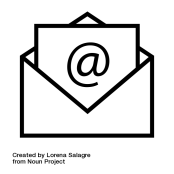 Reach out to a Current Student
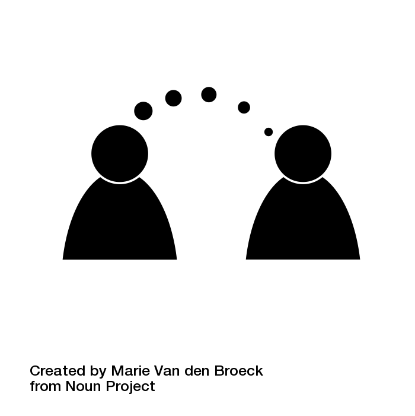 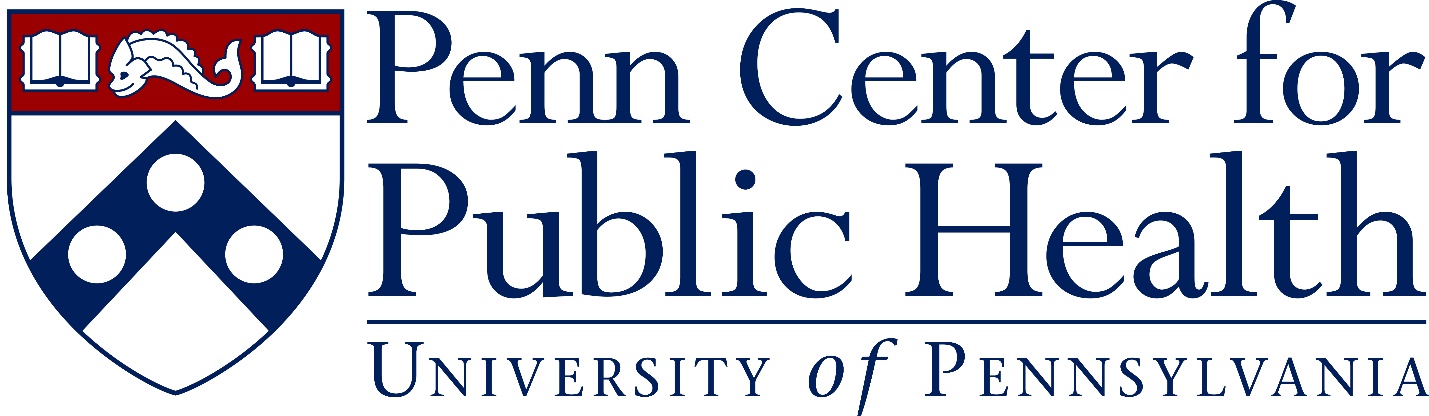 Core Functions
Integrating Science and Action
Educating the Public Health Workforce 
Leading Public Health Initiatives
Elevating Programs in Our Community
**FREE Seminar Series!
Contact us!
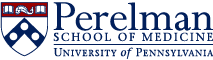 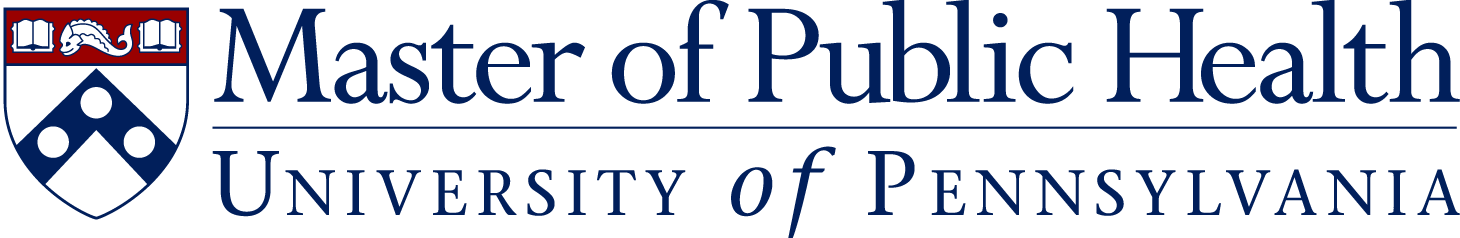 Hillary Nelson, PhD MPH
Director, MPH ProgramCo-Chair, MD-MPH Advisory Committee
hnelson@pennmedicine.upenn.edu 
(215) 746-8554

Moriah Hall, MPH
Associate Director, MPH Program
moriahh@pennmedicine.upenn.edu
(215) 573-8841
Francia Portacio, MPH
Associate Director
Combined Degree Programs 
Francia.portacio@pennmedicine.upenn.edu

Michael Sabara, MEd
Director, Financial Services
msabara@pennmedicine.upenn.edu
(215) 573-3423
MPH website
MD/MPH website